Main Idea?      Sedimentary  RocksFrom the Latin words “sedi” meaning to settle, and ”ment” meaning action or resulting state.  The only type of rock that contain fossils!
Definition
Rocks formed by compacted and cemented sediments
Classification
Clastic (54)
Organic (55)
Chemical (56)
Examples
Conglomerate
Sandstone
Limestone
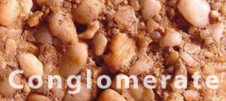 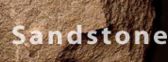 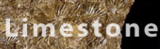 Main Idea?      Sedimentary  RocksFrom the Latin words “sedi” meaning to 					, and ”ment” meaning 							.  The only type of rock that contain 					!
Definition
Rocks formed by
Classification
Clastic (54)
Organic (55)
Chemical (56)
Examples
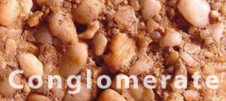 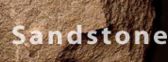 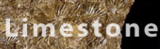